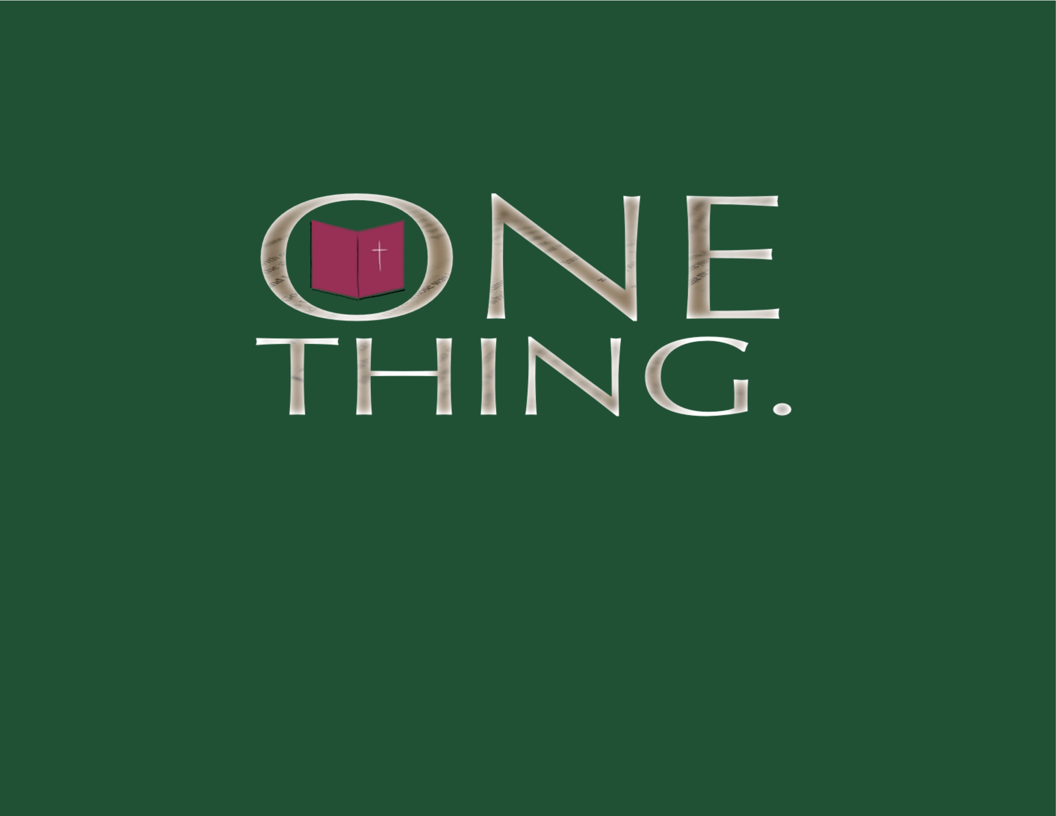 Luke 10:38-42
Luke 10:38-42 ESV

38 Now as they went on their way, Jesus entered a village. And a woman named Martha welcomed him into her house. 
39 And she had a sister called Mary, who sat at the Lord's feet and listened to his teaching. 
40 But Martha was distracted with much serving. And she went up to him and said, “Lord, do you not care that my sister has left me to serve alone? Tell her then to help me.”
Luke 10:38-42 ESV

41 But the Lord answered her, “Martha, Martha, you are anxious and troubled about many things, 
42 but one thing is necessary. Mary has chosen the good portion, which will not be taken away from her.”
Luke 10:38-42 is found on 
page 869 in our Bibles 
(page 1105 large print)
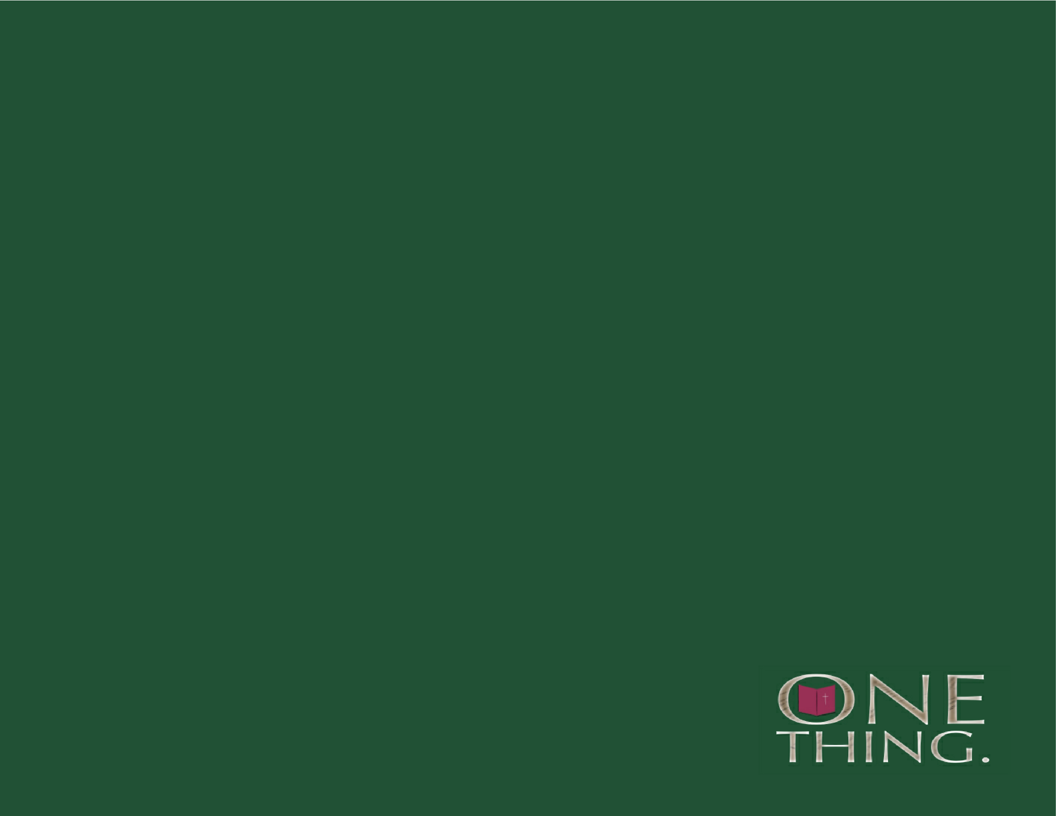 How This Passage Fits:
Luke 10 – “What is a Christian To Do?"
1. Sending of Seventy-Two: We represent Christ to the World
2. Parable of the Good Samaritan: We imitate Jesus’ mercy and sacrificial service to others
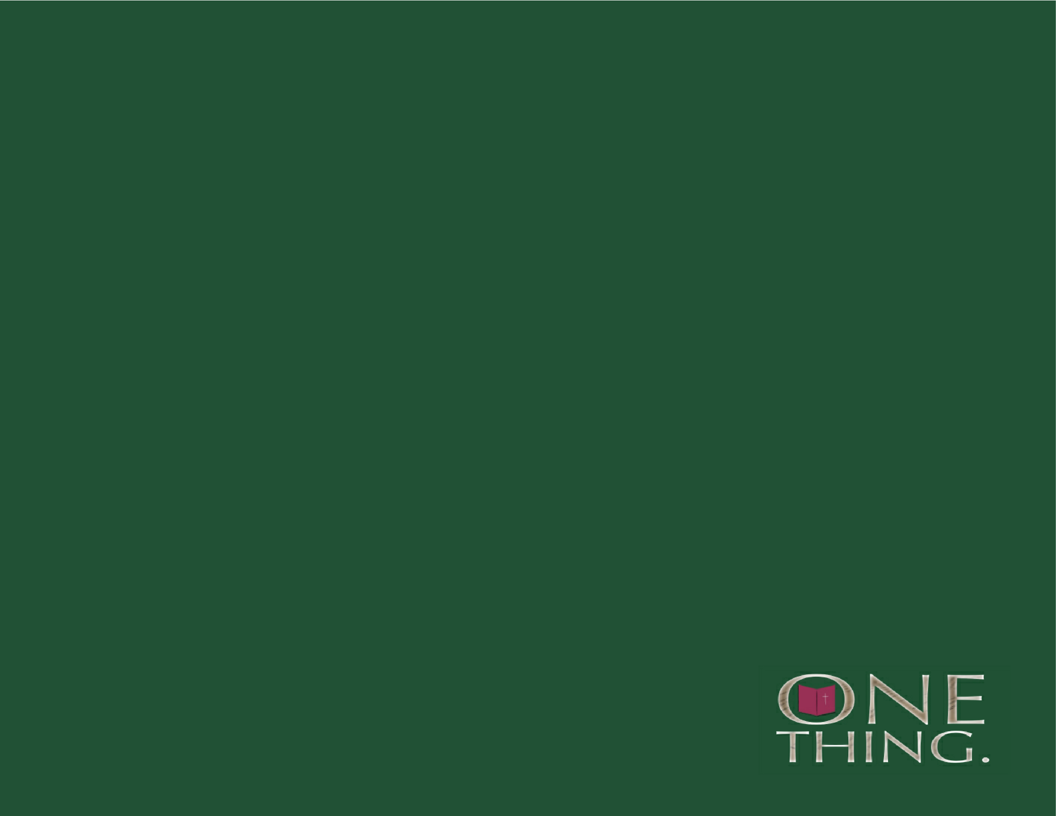 The Priority of Spending Time with God
Martha: Distracted by all the stuff to do
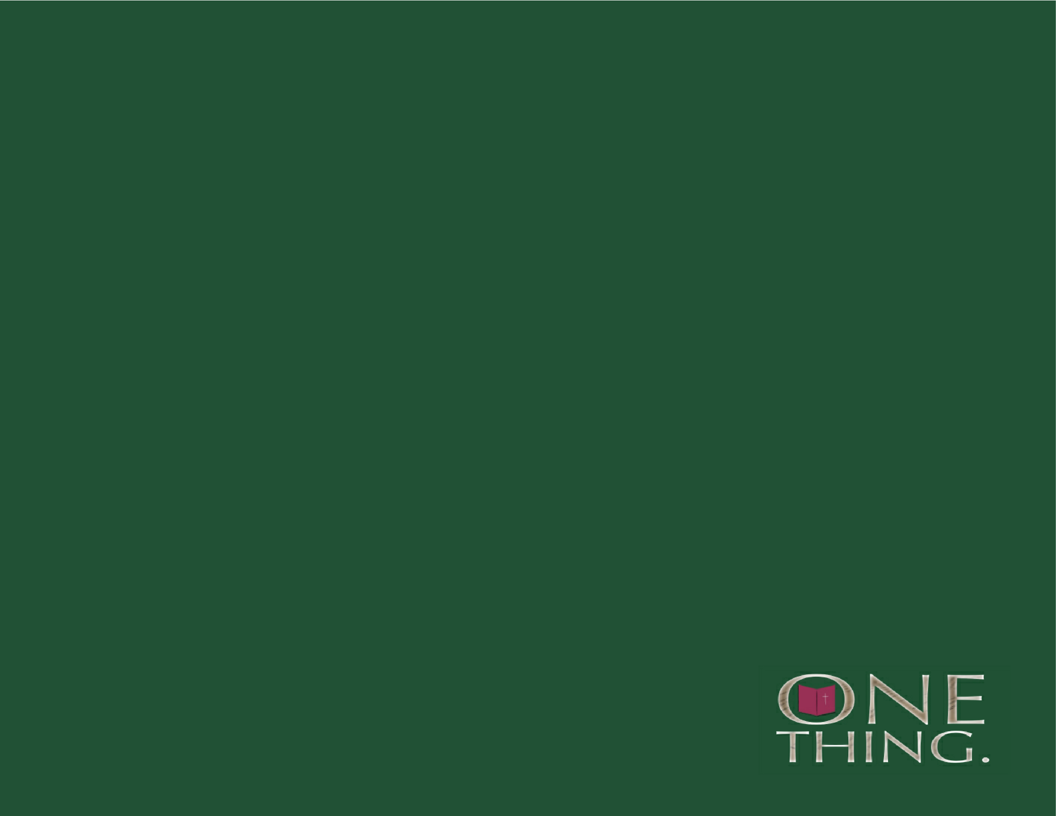 The Priority of Spending Time with God
Mary:  Sitting at Jesus’ feet and    
       listening to His voice
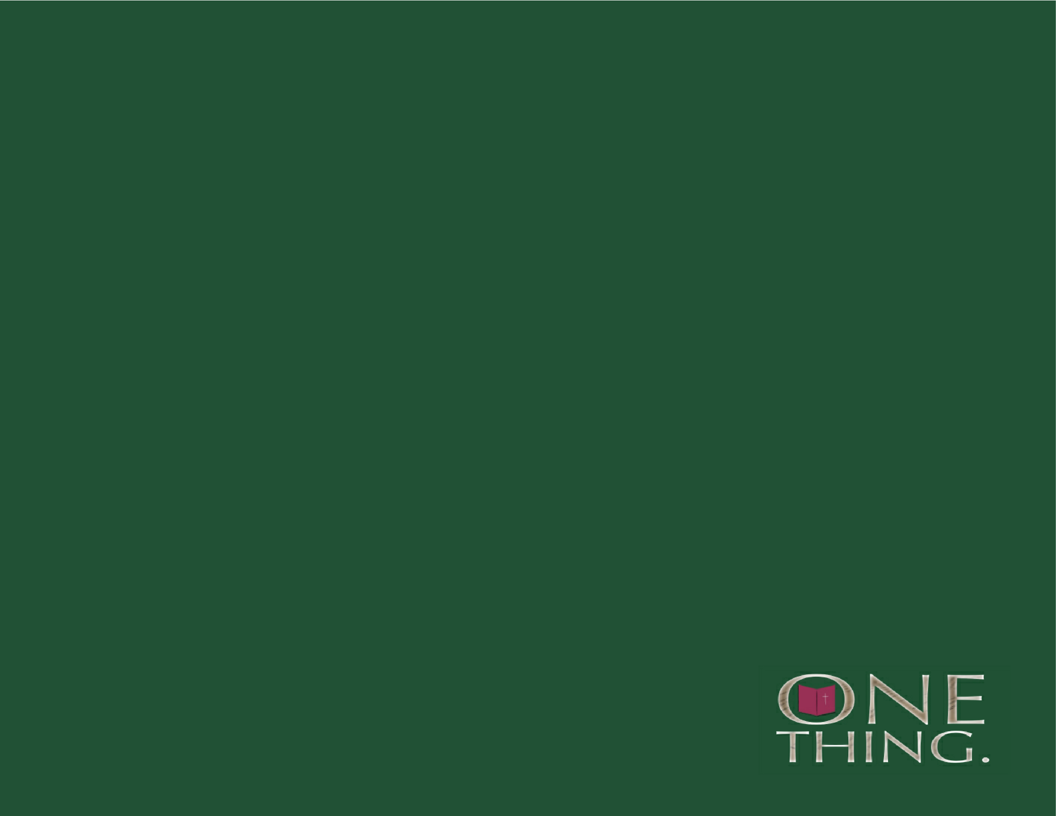 The Priority of Spending Time with God
Jesus: Addressed Martha’s attitude and   
            priorities
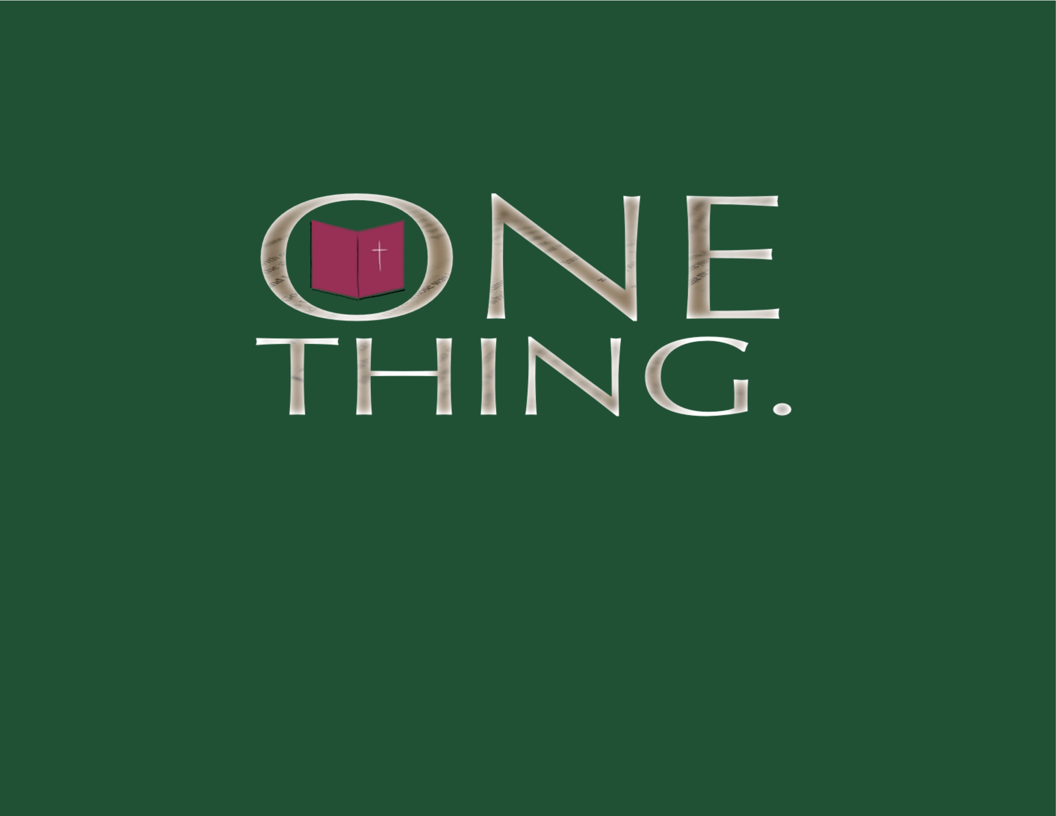 2015 Church Focus
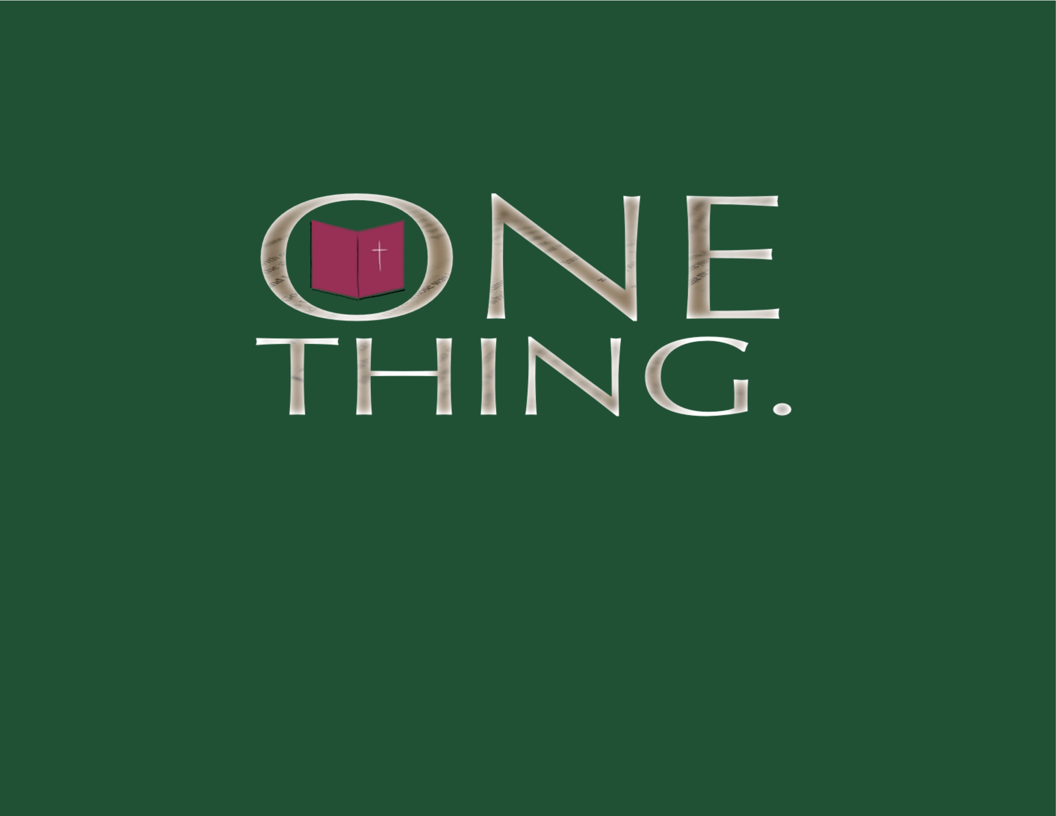 Luke 10:38-42